محادثة عن: النَّاسِك وَالضَّيْف
Dr. Ehab Atta
1
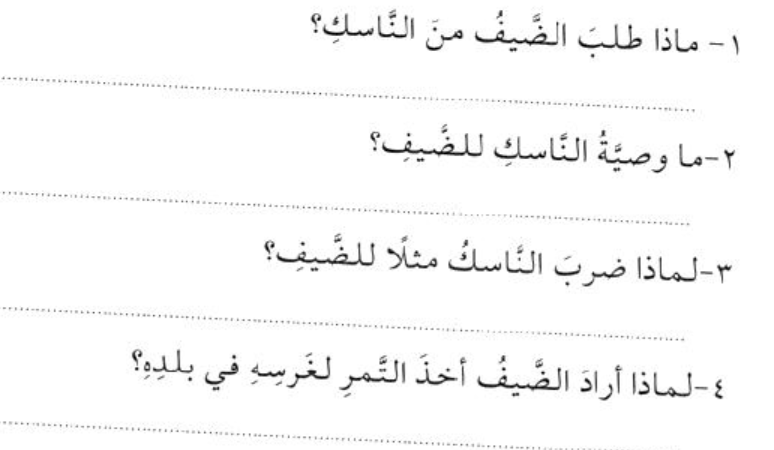 2
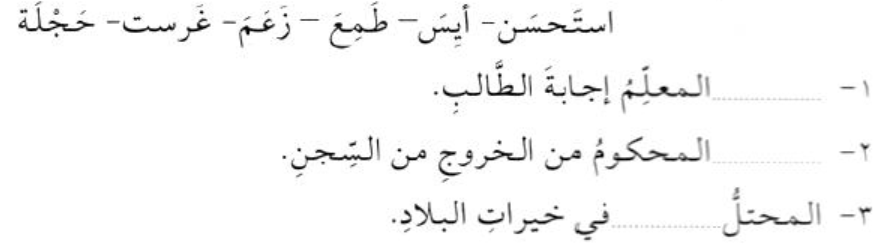 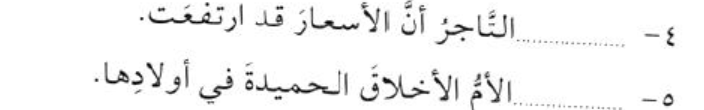 3
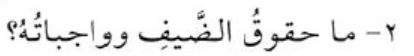 4
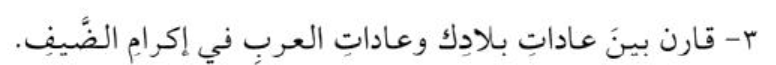 5
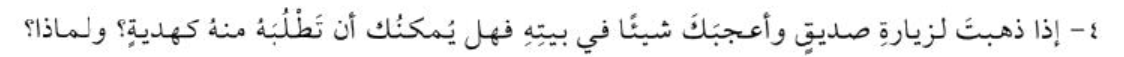 6
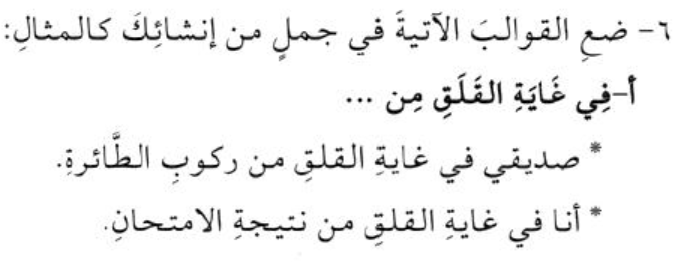 7
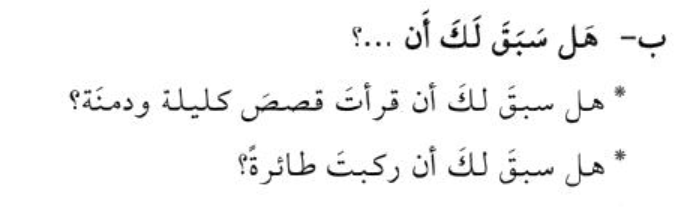 8
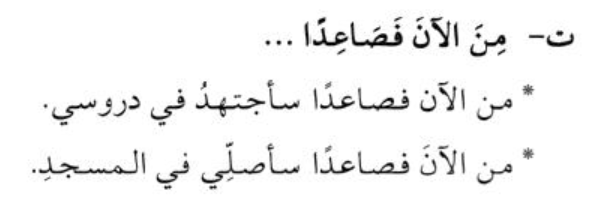 9
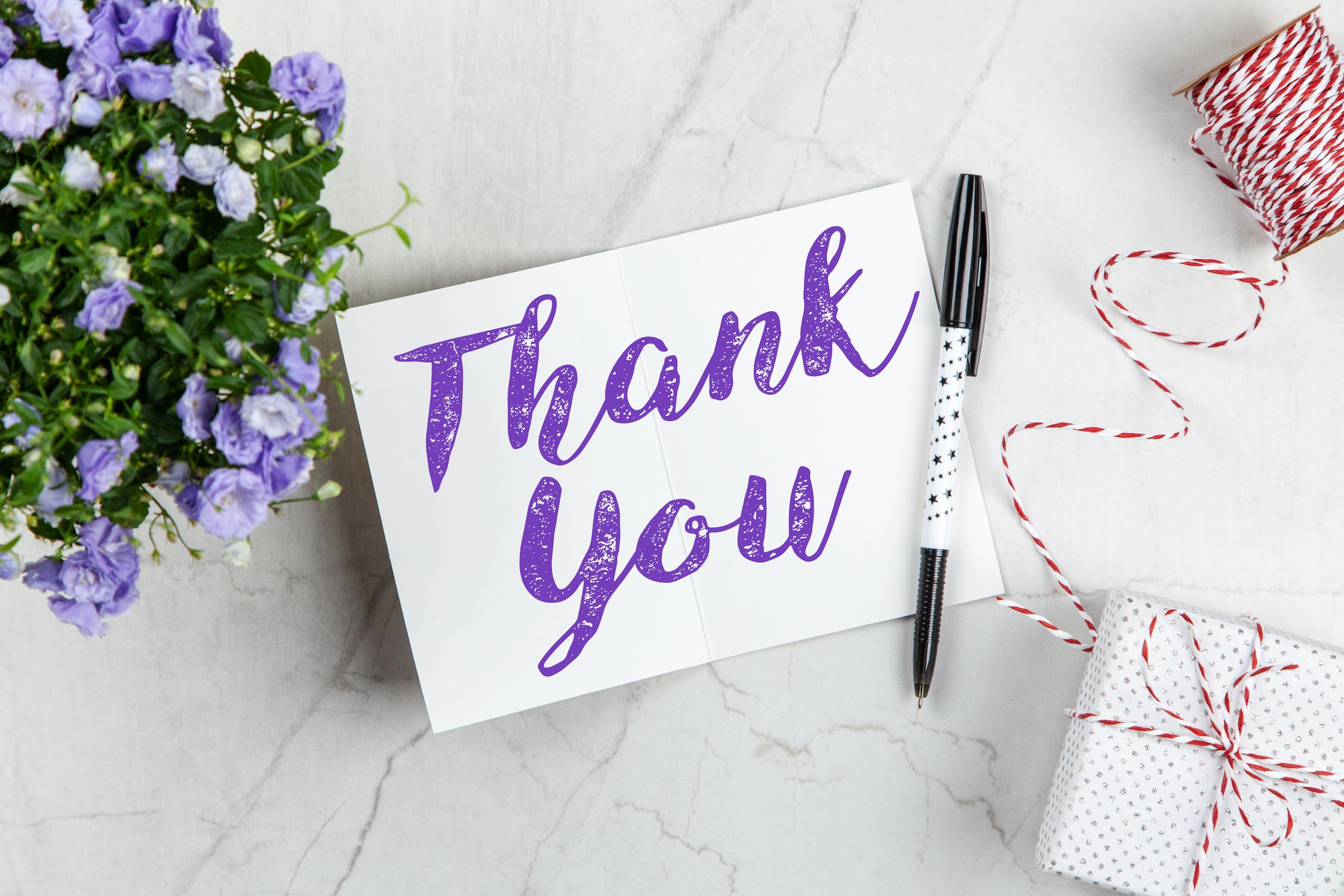 10